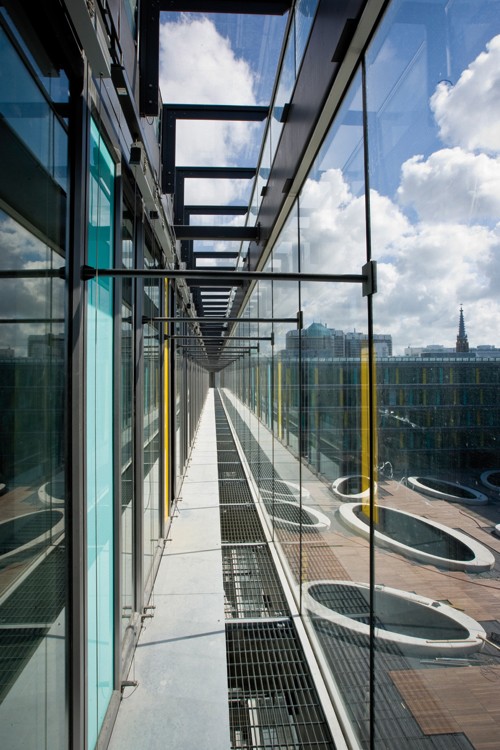 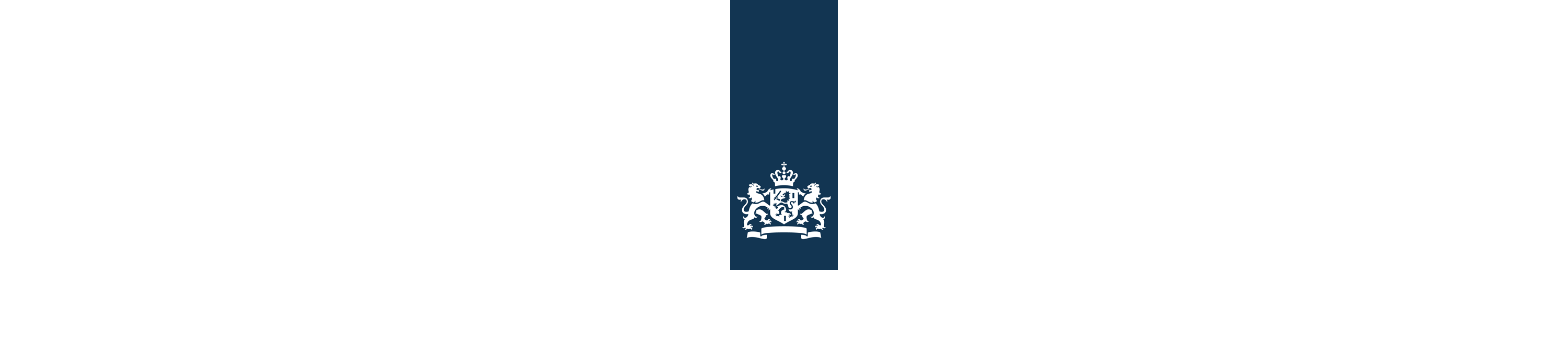 Оценка и совершенствование финансового менеджмента и контроля на уровне организаций



PEMPAL, Тбилиси, октябрь 2018 г.
Зачем нужны методические рекомендации по оценке ФМК :
Наш практический опыт свидетельствует о том, что многие страны, осуществляющие реформы, испытывают трудности в вопросах формулирования целей деятельности в области ФМК. С чего же следует начать?;

Предпосылки: для того, чтобы целенаправленно (и реалистично) осуществлять деятельность в данной области, прежде всего необходимо произвести надлежащую оценку текущей конфигурации ФМК;

Национальная академия финансов и экономики при Министерстве финансов Голландии разработала проект методического руководства для проведения оценки ФМК и последующих шагов;

В рекомендациях содержится описание следующего: 
Последовательность действий для проведения надлежащей оценки;
Инструменты необходимые для оценки ФМК;
Что делать после проведения оценки: план действий.
Теоретическая и практическая основа методических рекомендаций
ФМК: охватывает круг ответственности руководства на всех уровнях, государственные доходы и основные расходные статьи, относящиеся к реализации системы контроля, обеспечивающей эффективное планирование, программирование, бюджетирование, учет, контроль , отчетность, архивирование и мониторинг. Руководители, отвечающие за данные процессы, должны отчитываться за свои действия (оперативная работа, а также деятельность, относящаяся к ФМК) (см. например, «Добро пожаловать в мир ГВФК, Европейская комиссия 2006г.);
Принципы ответственного государственного управления: общепринятые международные принципы, присущие любому государственному сектору, который осуществляет надлежащее ответственное управление. Это подразумевает такие базовые принципы как: подотчетность, прозрачность, достоверность, соблюдение этических норм и законность (см. «Ответственное управление в государственном секторе» , IFAC/CIPFA 2013);
КОСО: комплексная система стандартов внутреннего контроля, принятая международным сообществом, включающая 17 основополагающих принципов и 81 сферу особого внимания. Основные компоненты данных стандартов: эффективная система контроля, отлаженный процесс оценки рисков, адекватные и эффективные меры контроля, уместная/достаточная и своевременная организация информационно-коммуникационной работы и эффективная система мониторинга (Внутренний контроль – Комплексная система стандартов, КОСО. Май 2013г.);
Три линии обороны: широко применяемая модель для описания функциональных групп в любой организации, выполняющей обязанности, относящиеся к внутреннему контролю (и соответственно к ФМК). Первая линия: оперативное управление. Вторая линия: поддержка, надзор, контроль и функции мониторинга. Третья линия: функции независимого и объективного внутреннего аудита (например, см. «Применение КОСО в Трех линиях обороны» ИВА, 2015г.);
Требования ГВФК-ЕС: ЕК предлагает стандартные схемы для стран, осуществляющих реформирование, которые включают основные требования, предъявляемые к принципам ответственного государственного управления:  эффективная система ФМК, функции независимого и объективного внутреннего аудита и центральное подразделение гармонизации, способствующее ускорению и продвижению реформы ГВФК (см. например, «Добро пожаловать в мир ГВФК, Европейская комиссия 2006).
1. Создание и инструктаж Рабочей группы по ФМК
2. Определение необходимой глубины и объема оценочной работы
3. Анализ соответствующей документации/нормативно-правовых документов
4. Подготовка анкет-опросников  и/или планирование серии интервью
Методические рекомендации: шаги, предпринимаемые для надлежащей оценки ФМК
5. Проведение оценки и отчетность
A: Полный набор критериев для сравнительного анализа ФМК: Матрица оценки ФМК
Три линии обороны и их взаимозависимость;
Связь критериев с основными переменными ФМК.
B: Анкета с вопросами для высших органов управления организацией
C: самооценка / серия интервью (минимальные базовые критерии)
D: Анкета для заполнения (включая оценочную шкалу )
Методические рекомендации: инструменты для оценки ФМК
Основные переменные ФМК, применяемые в каждом инструменте
Основные критерии оценки и соответствующие показатели группируются в конкретные направления, относящиеся к ФМК, которые вытекают из теоретических и практических постулатов. Ниже перечислены данные направления (или переменные): 
Управленческая подотчетность: ключевой критерий ФМК. Данное направление нацелено на выявление сбалансированности между ответственностью, полномочиями и подотчетностью на управленческом уровне;
Постановка задач: критерии служат для оценки процесса постановки задач на уровне управления и надзора. Кроме того, оценивается уровень SMART;
Риски и контроль: определяются критерии, относящиеся к оценке рисков, процессу управления рисками и их взаимосвязи с контролирующими действиями;
Задачи и ответственность: оцениваются критерии, относящиеся к конкретным задачам и ответственности в важнейших (внутренних) сферах контроля;
Планирование и контроль: определяются критерии для оценки организации внутренних каналов отчетности и их составляющих с точки зрения управленческой информации (КПЭ, КФП) и коммуникаций;
Мониторинг: оценка критериев, касающихся главным образом функций второй линии обороны и их роли в мониторинге процессов первой линии обороны;
Роль внутреннего аудита по отношению к ФМК: критерии, обеспечивающие связь между внутренним аудитом и ФМК (часть процесса мониторинга).
Основные аспекты, подлежащие оценке
Вторая линия обороны (поддержка, надзор, мониторинг, контроль):
 
Управленческая подотчетность:
 
·         В какой степени функции второй линии обороны осуществляют надзор за деятельностью оперативного управления? Каким образом создается данная функция надзора? Из чего она состоит?
·         Как вторая линия обороны выполняет свои обязанности в отношении мониторинга и контроля за деятельностью оперативных руководителей?
·        Поддерживают ли функции второй линии первую линию обороны? 
 
Задачи:
·         Играют ли функции второй линии какую-либо роль в постановке задач организации? (поддержка)
 
Риски и контроль:
 
·         Играют ли функции второй линии какую-либо роль в поддержке процессов управления рисками? (по отношению к высшему руководству и оперативным руководителям)
·         Выполняют ли функции второй линии обороны какую-либо роль в создании системы внутреннего контроля (данная функция также частично поддерживающая).
Первая линия обороны (оперативное управление):
 
Управленческая подотчетность:
 
·         Устанавливает круг/уровень делегируемых полномочий: каково пространство для принятия решений при оперативном управлении? Имеются ли у руководства нужные ресурсы при данных полномочиях?
·        Достаточно ли четко обозначены обязанности в контексте выполнения поставленных задач? Охватывает ли круг обязанностей финансовые аспекты и /или обязанности, относящиеся к оперативным/программным вопросам?;
·         Отчетность: о чем и перед кем отчитываются лица, осуществляющие оперативное управление? (например, задачи, выполнение программы, внутренний контроль и т.д.)
 
Задачи:
·         Участвуют ли лица, осуществляющие оперативное управление, в постановке задач?
 
Риски и контроль:
·        Вовлечены ли оперативные руководители в процессы управления рисками? Обладают ли они глубоким пониманием рисков на своем уровне ответственности?
Взаимозависимость между первой и второй линиями:
 
·         Как выглядят циклы планирования и контроля для всей организации в целом?
·         Существует ли какой-либо формальный координационный /информационный обмен между (высшими органами и оперативным руководством) управлением и функциями второй линии обороны. Участвует ли внутренний аудит в координационных совещаниях?
Третья линия обороны (внутренний аудит):
 
·         На чем фокусируется внутренний аудит в отношении ФМК? Как используются результаты работы, проводимой внутренним аудитом?
Underlying frameworks: COSO-2013-principles, 3LOD, PIFC,
Что необходимо учитывать при использовании инструментов оценки
Не бывает одинаковых условий в процессе оценки организаций. Поэтому необходимо каждый раз корректировать предлагаемые инструменты оценки в зависимости  от конкретных характеристик той или иной организации. Это подразумевает следующее: комбинирование разных инструментов, неприменение/модификация некоторых критериев для сравнительного анализа и /или (интервью) вопросов;

В то же время необходимо учитывать, что инструмент С (опросник/серия интервью) включает основные вопросы, относящиеся к минимальным требованиям для стабильно функционирующей системы ФМК. Эти аспекты подлежат ОБЯЗАТЕЛЬНОЙ оценке;

Рекомендуется совмещать различные инструменты и их комбинации. А именно, в тех случаях, когда полноценная ФМК оценка ранее не проводилась, следует совмещать интервью с анкетами (например, инструменты C  и D);

Во всех случаях следует постоянно сверяться с Матрицей оценки ФМК. Необходимо изучить и понимать данную Матрицу. Важно также понимать, что все элементы ФМК следует оценивать как отдельно так и в их совокупности. Соответственно нужен системный подход, при котором оцениваются все три линии обороны и их взаимодействие;

Не рекомендуется оценивать ФМК с точки зрения только одного процесса и /или одной программы (бюджета). ФМК относится к внутреннему механизму всей организации и поэтому оценка не должна ограничиваться только одним процессом и /или (бюджетом) программой;

Следите внимательно за всем процессом от начала до конца, не нужно проводить оценку ради оценки. Учитывайте, что в результате оценки должно появиться достаточное количество данных для составления адресных планов. Отсюда следует, что нужно подобрать правильное сочетание инструментов, которые отвечают потребностям вашей организации.
Методические рекомендации: оценка проведена – последующие шаги
1. Представление и обсуждение результатов оценки высшими органами управления организации:
Результаты оценки ФМК должны быть представлены рабочей группой ответственным органам управления. После представления результатов проводится обсуждение, при котором основное внимание уделяется отклонениям и расхождениям с эталонными критериями. 

2. Высшее руководство организации должно определить приоритетные направления работы по результатам оценки
Исходя из представленных результатов и мнений, высказанных в ходе обсуждения, ответственные (высшие) руководители организации составляют совместно с рабочей группой план действий, направленный на устранение недостатков, выявленных оценкой;

3. Составление плана действий:
План должен быть реалистичный и практичный. Необходимо задействовать функции второй линии обороны в этом процессе.
10 основных рекомендаций для проведения оценки ФМК
Заручитесь поддержкой высшего руководства организации. Предпочтительно на уровне аналогичном должности замминистра, генерального директора или генерального секретаря. Данное должностное лицо получает задание по реализации и поддержанию эффективной системы ФМК. Он также является лицом, обязанным отчитываться за выполнение данного задания (например, через парламент);
Сформируйте внутри организации рабочую группу, которая будет осуществлять оценку ФМК и оказывать содействие высшему руководству в подготовке целевого плана действий. Данная группа должна по возможности состоять из сотрудников второй линии обороны и членов внутреннего аудита;
Сначала проводится оценка, а затем проводится соответствующая работа. Рациональный план действий можно составлять только после надлежащей оценки текущей ситуации в сфере контроля, а также конфигурации и функционирования ФМК;
Произвести полномасштабную оценку ФМК. Не рекомендуется оценивать только отдельные элементы или функциональные группы без оценки взаимосвязей между данными и прочими элементами (КОСО) или функциональными группами (линиями обороны);
Инструменты оценки можно применять на основе индивидуального подхода. При этом надо понимать, что необходимо применять минимальные оценочные критерии к некоторым элементам. Такой минимальный набор оценочных аспектов содержится в инструменте С;
Инструменты оценки, представленные в данных методических рекомендациях, могут использоваться в различных сочетаниях. 
Проведите оценку и анализ недостатков и недоработок на основании критериев, принятых и проверенных на международном уровне, которые лежат в основе принципов ответственного государственного управления;
Представьте, обсудите и проанализируйте результаты оценки ФМК на совместных заседаниях рабочей группы и высшего руководства организации. Это уже будет само по себе являться частью процесса перестройки системы;
Будьте реалистами при подготовке плана действий. Предлагая какие-либо меры, старайтесь добиться баланса между мероприятиями начального уровня и реформирующими процессами, которые  требуют политической поддержки на более высоком уровне.
Методические рекомендации NAFE по оценке и совершенствованию ФМК
Это действенный реальный документ, который отражает качественные улучшения после каждого применения на практике

Все страны-члены PEMPAL сегодня получат копии ПРОЕКТА! документа

Просим вас предоставить ваши отзывы/замечания/комментарии до конца текущего года:


M.kesteren@minfin.nl
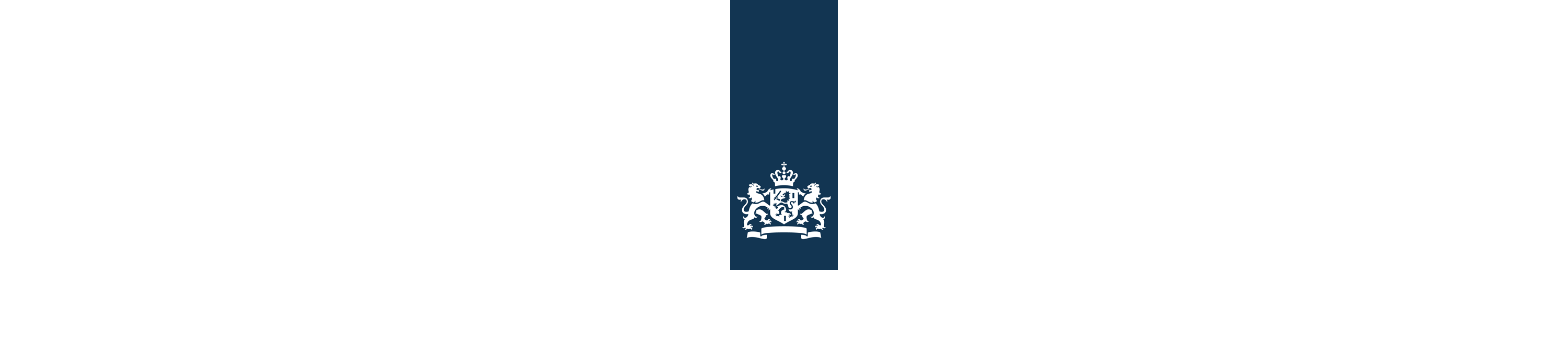 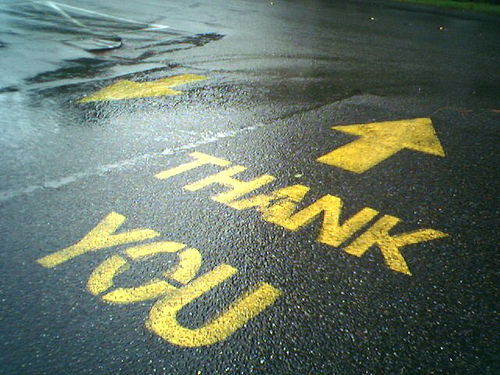